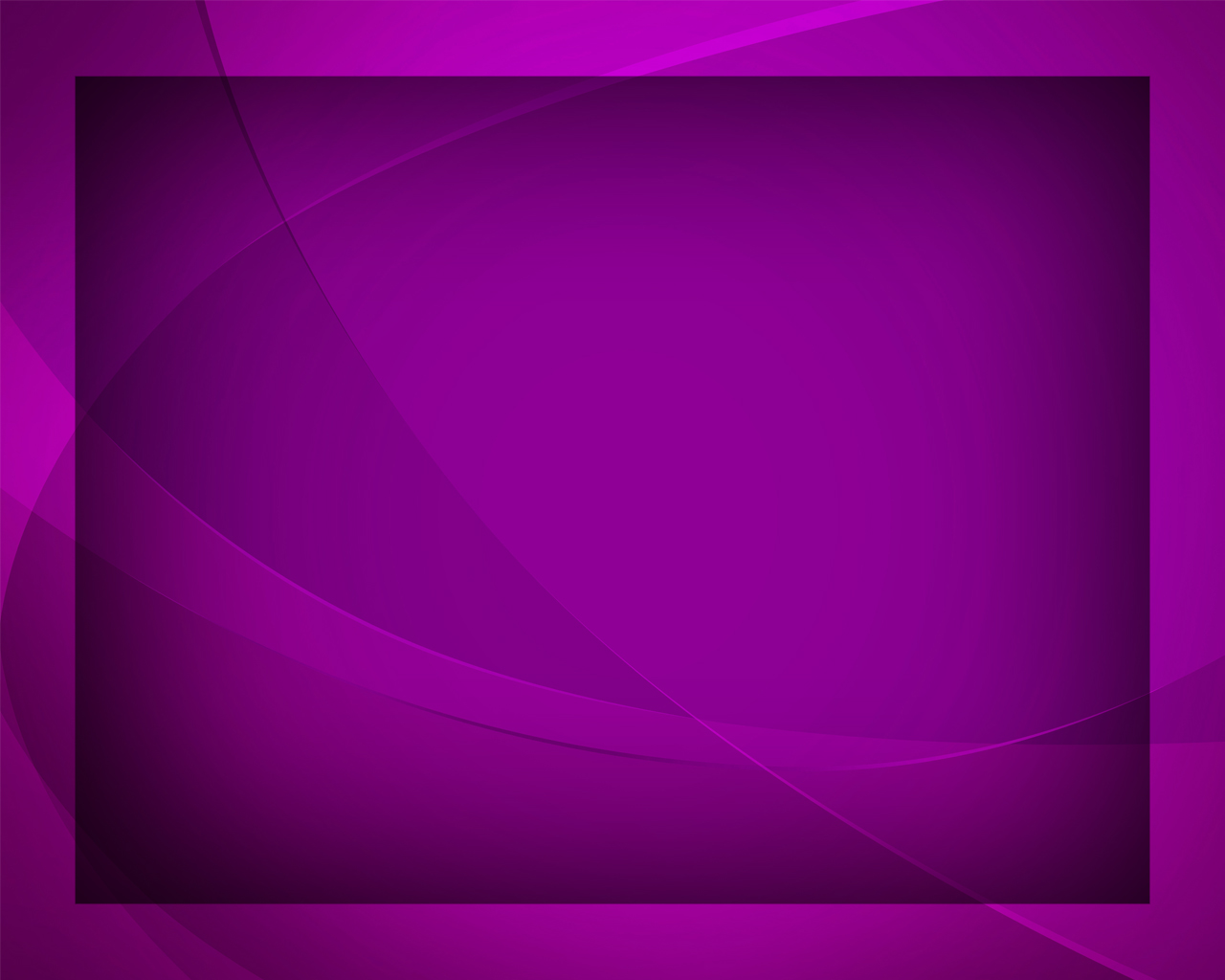 Делу спасения жизнь посвятите
Гимны надежды №264
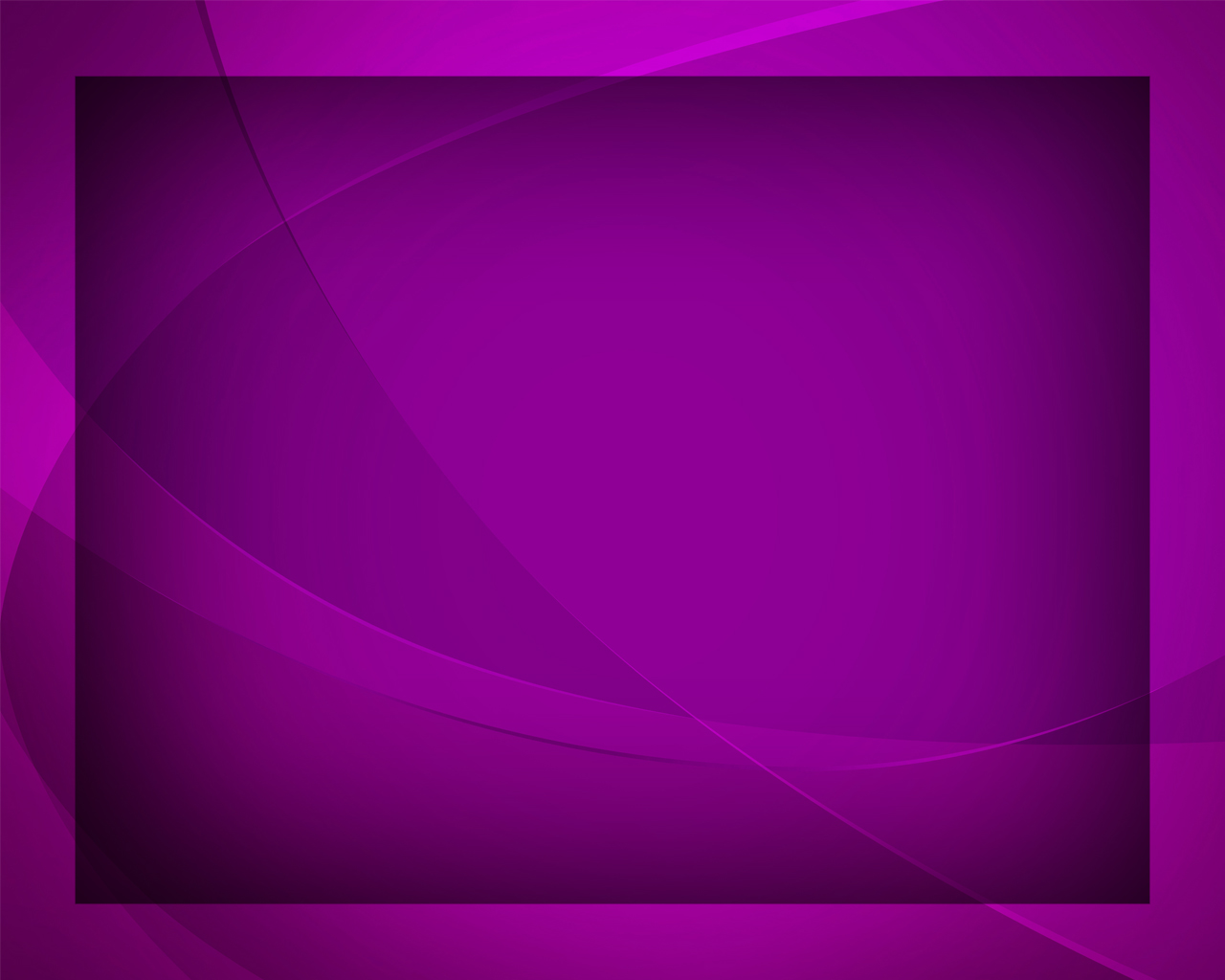 Мир погибающий нас окружает, 
Ближние к гибели вечной идут.
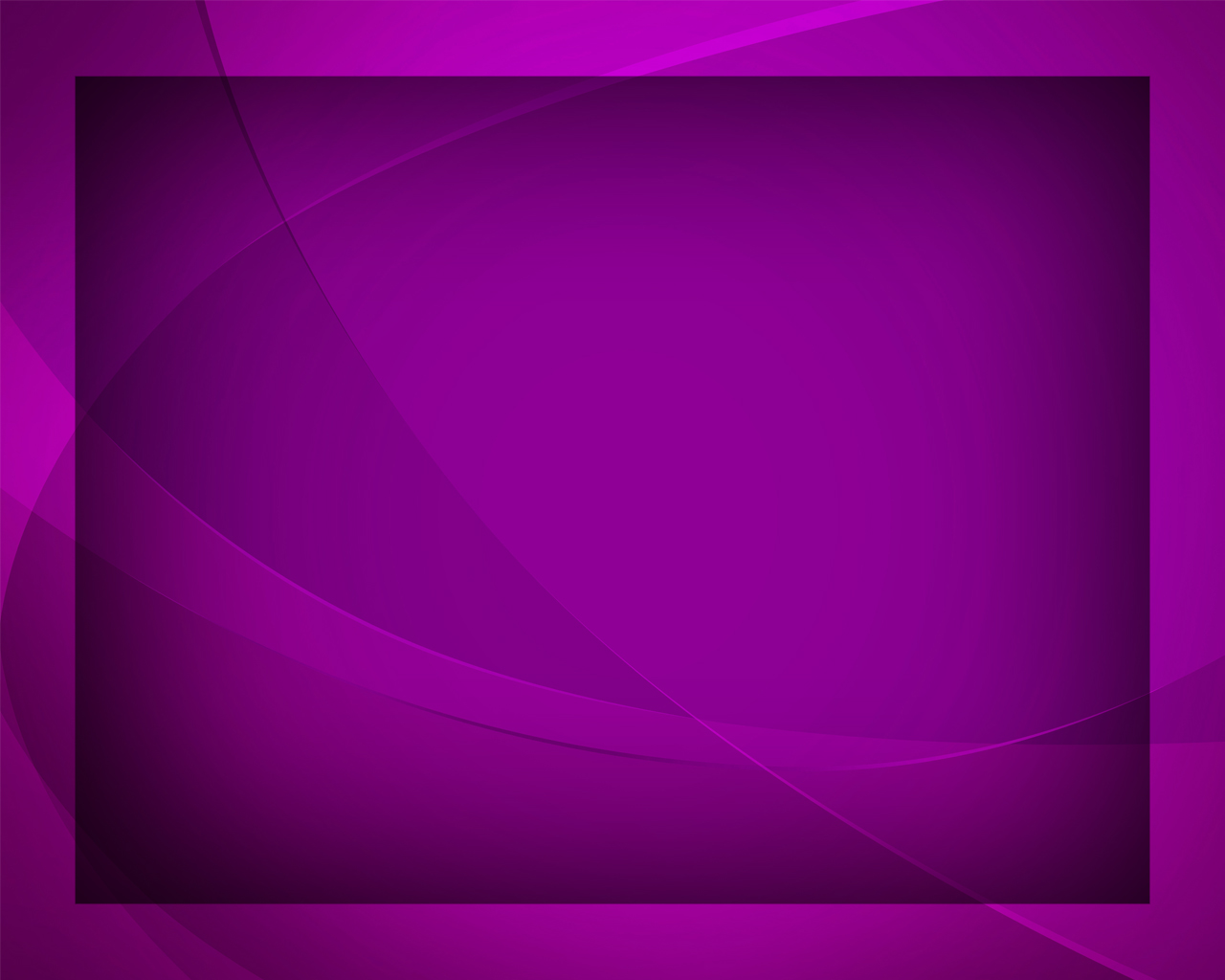 Истину знающих 
Бог посылает 
Выйти 
с спасительным светом на труд.
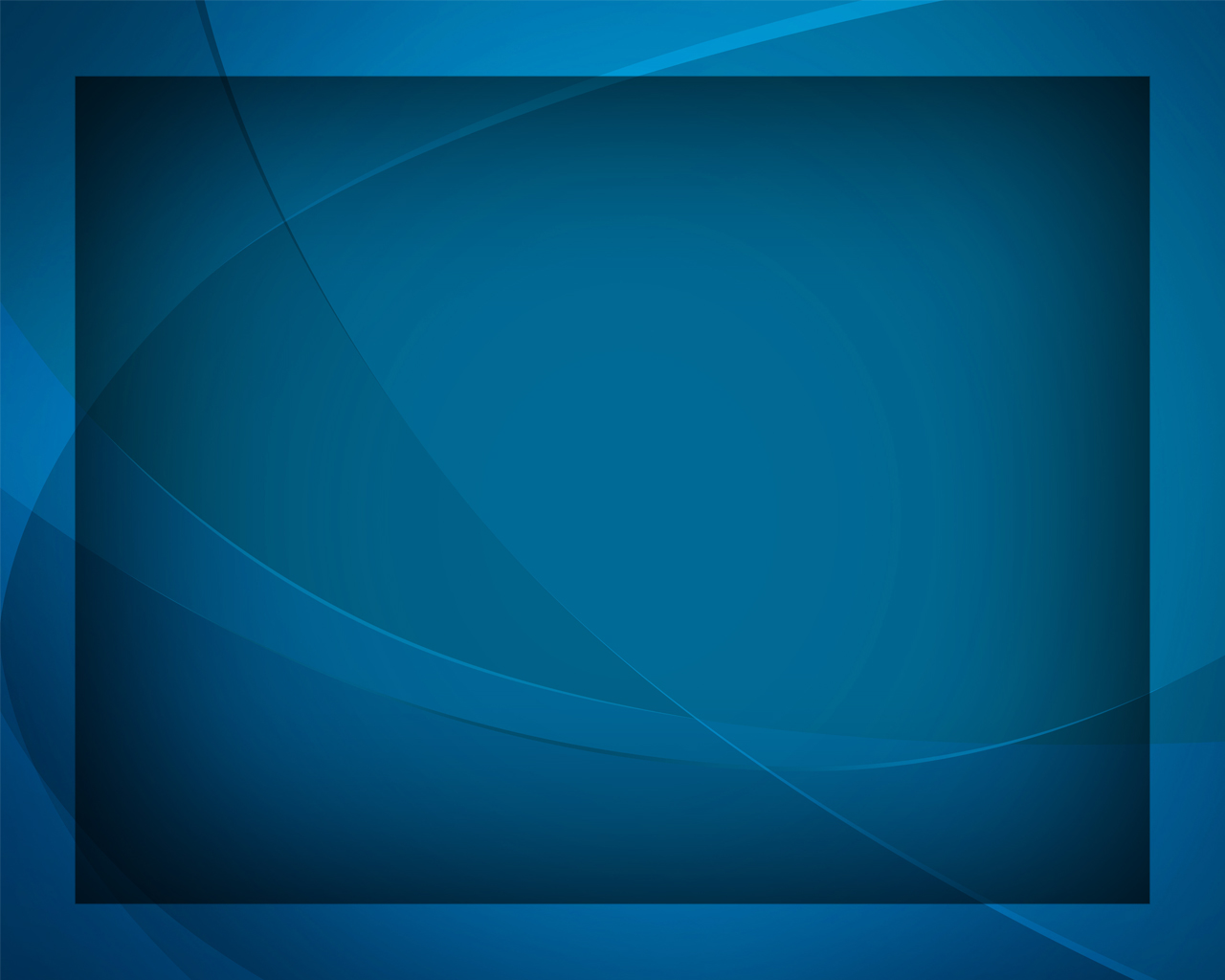 Делу спасения жизнь посвятите,
Ближних спасайте от смертных оков!
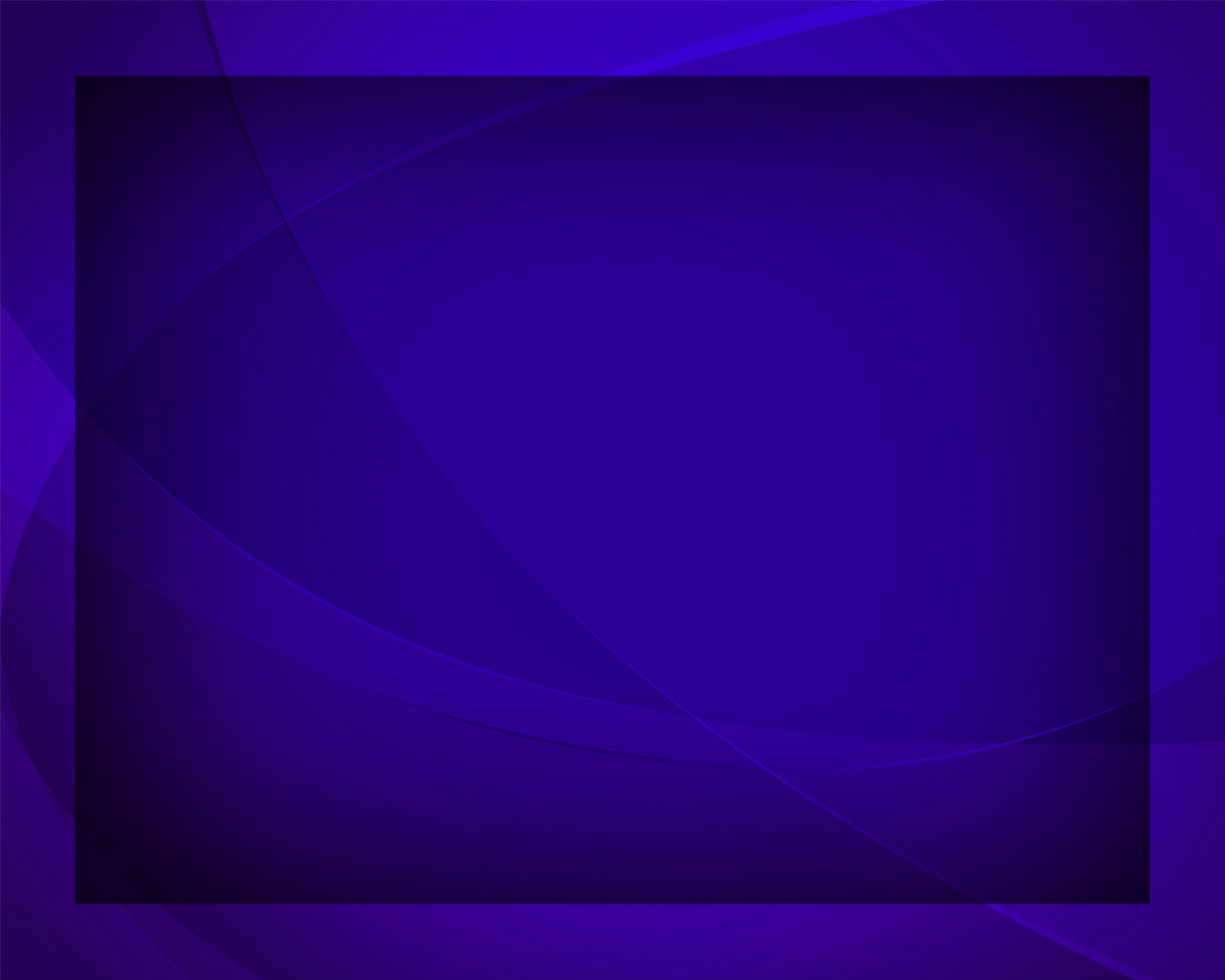 Бедным, страдающим – 
всем расскажите, 
Где утешение 
в жизни найти,
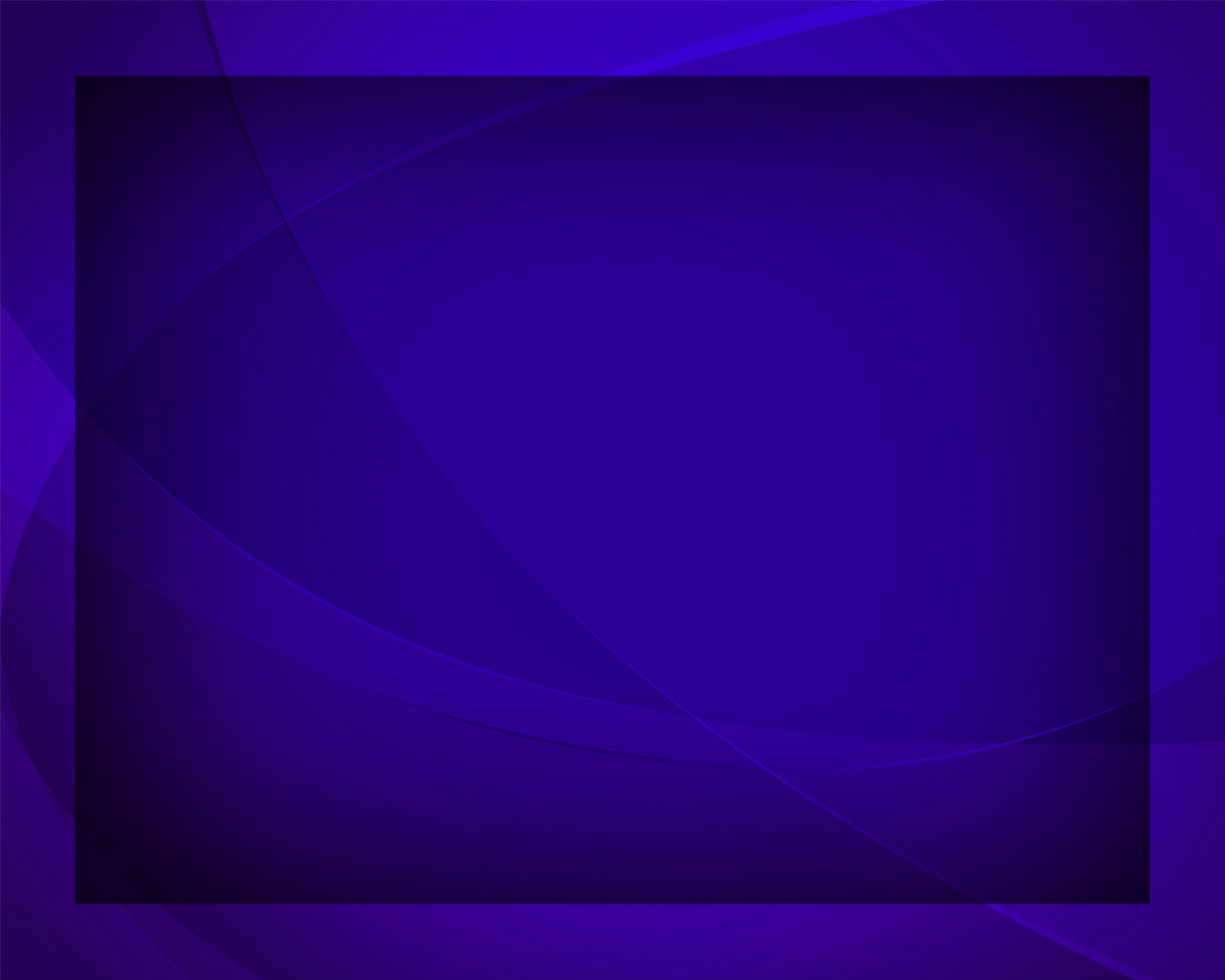 В мраке блуждающим 
свет укажите, 
Всех ко Христу призывайте прийти!
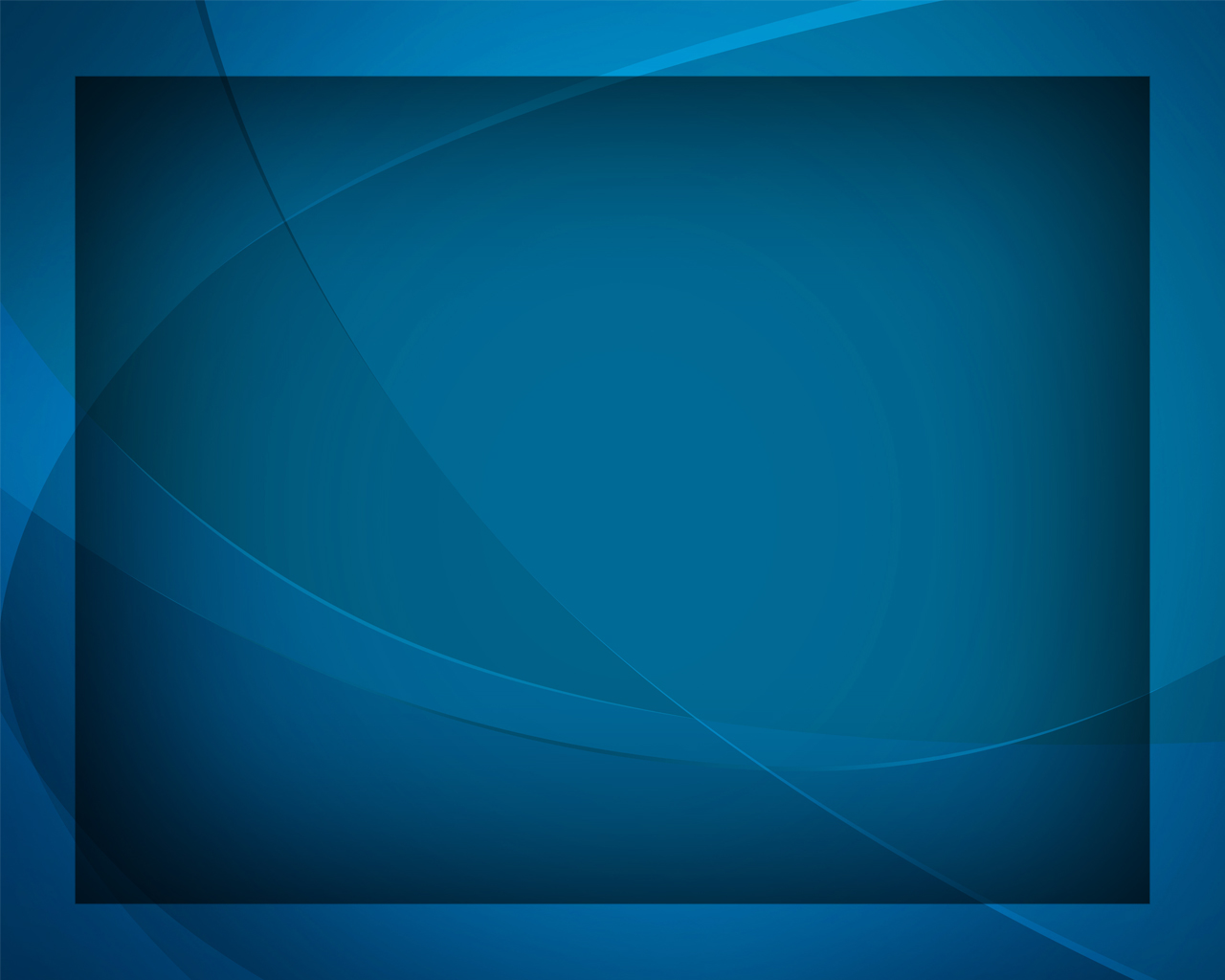 Делу спасения жизнь посвятите,
Ближних спасайте от смертных оков!
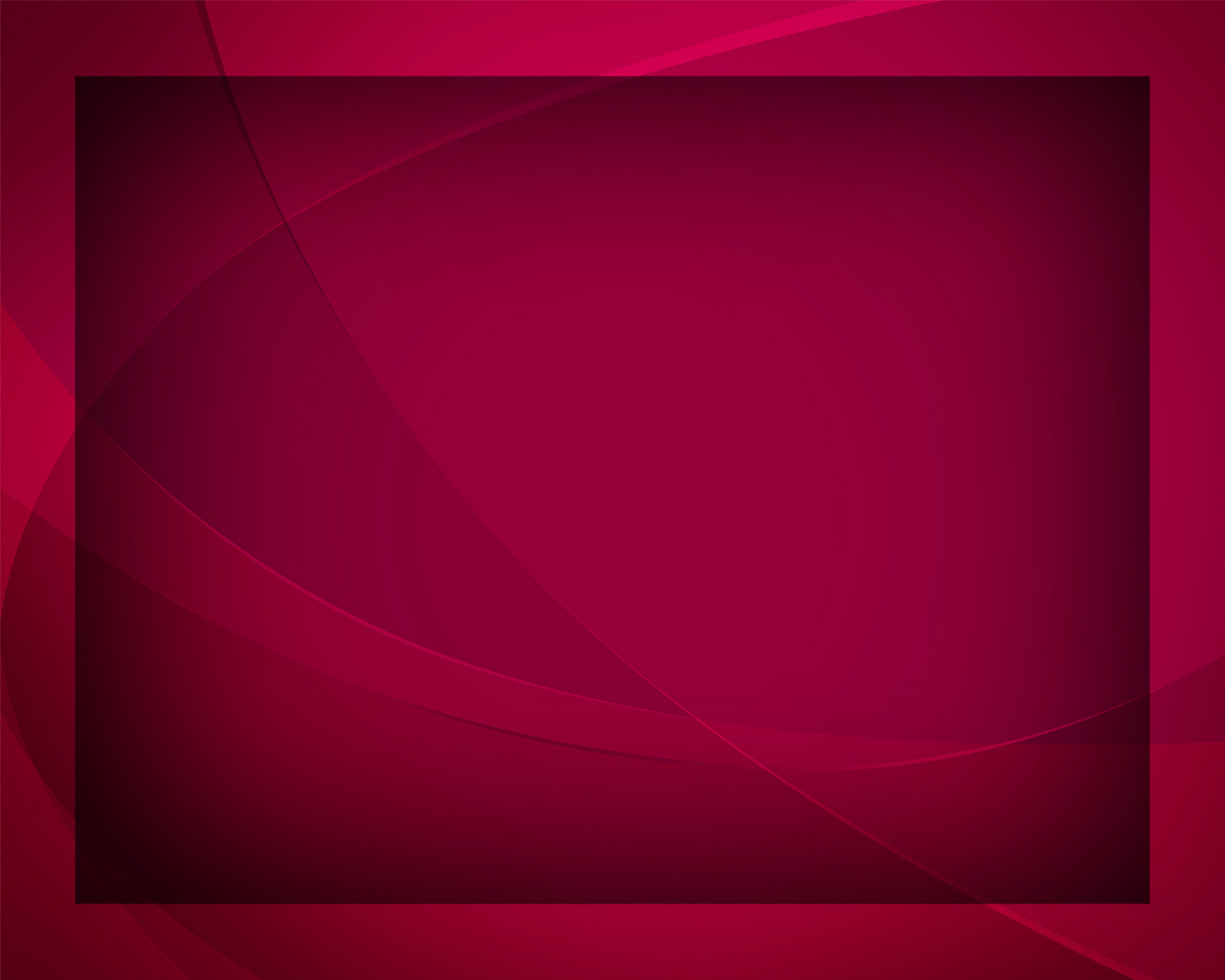 Делу спасения жизнь посвятите, 
Ближних спасайте от смертных оков,
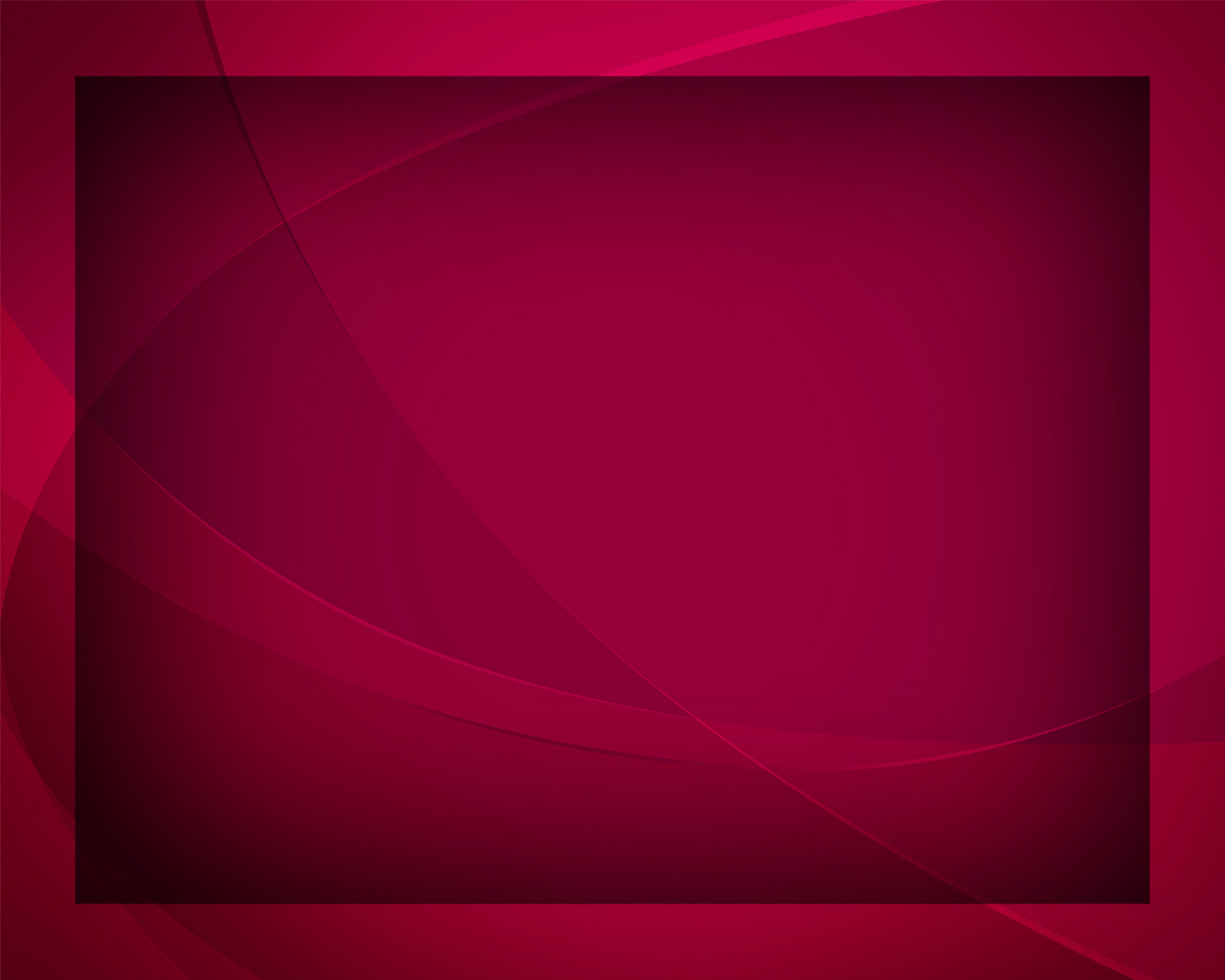 В гимнах хваления славу несите -
Все прославляйте тот подвиг Христов.
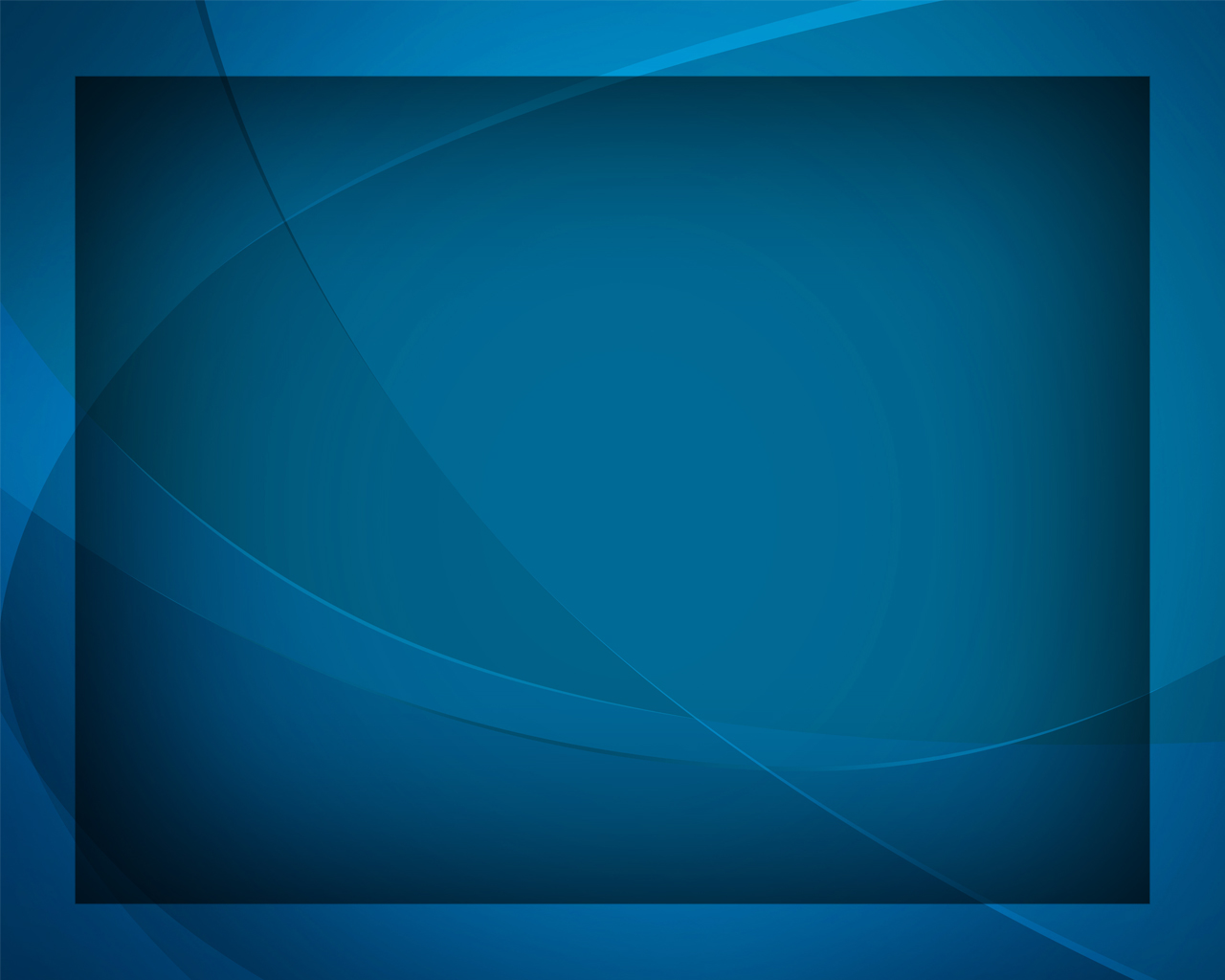 Делу спасения жизнь посвятите,
Ближних спасайте от смертных оков!
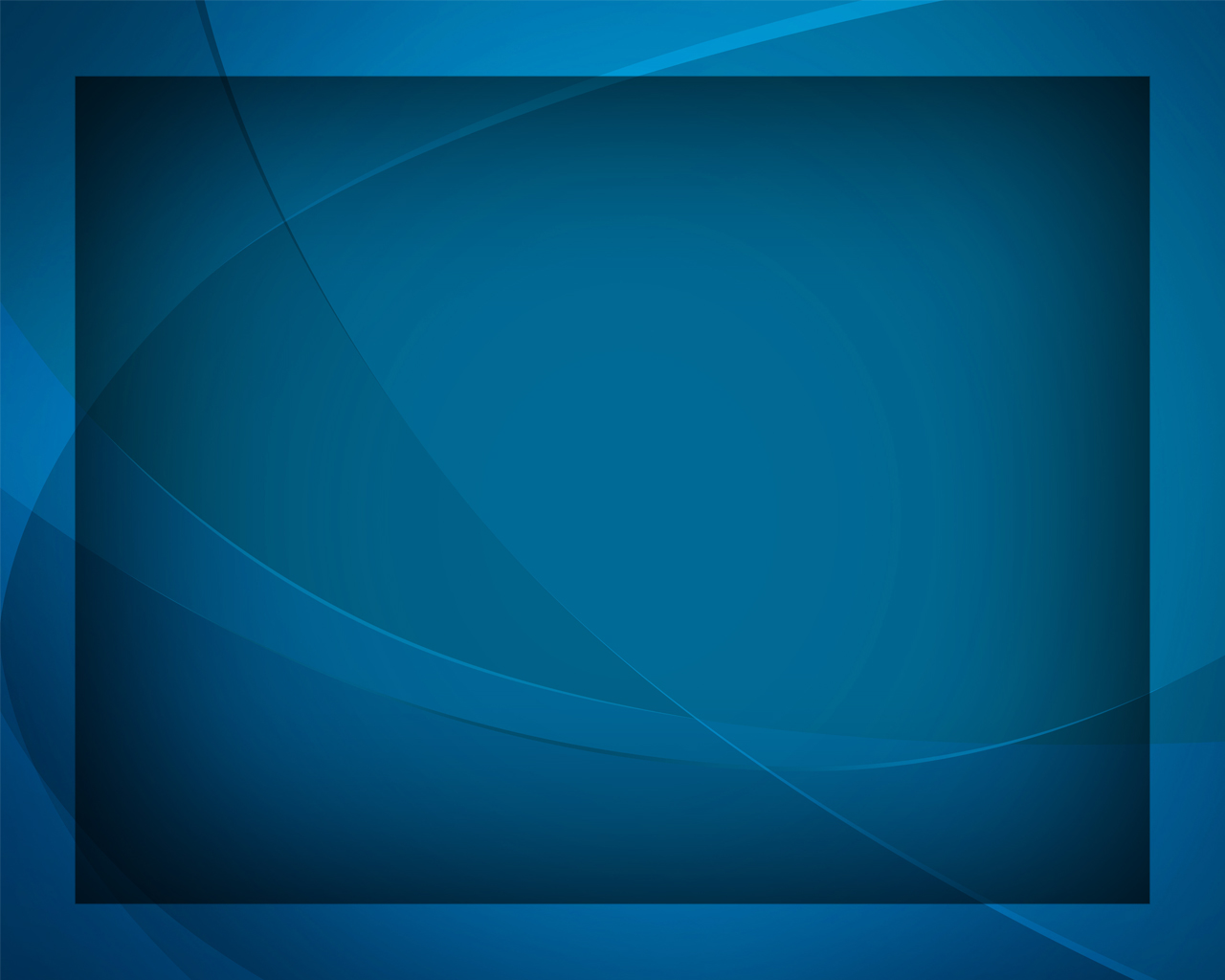